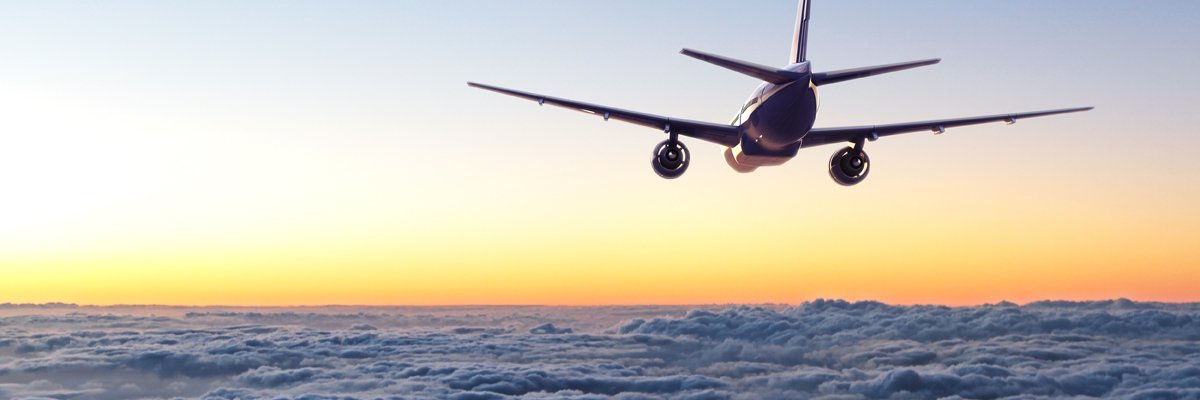 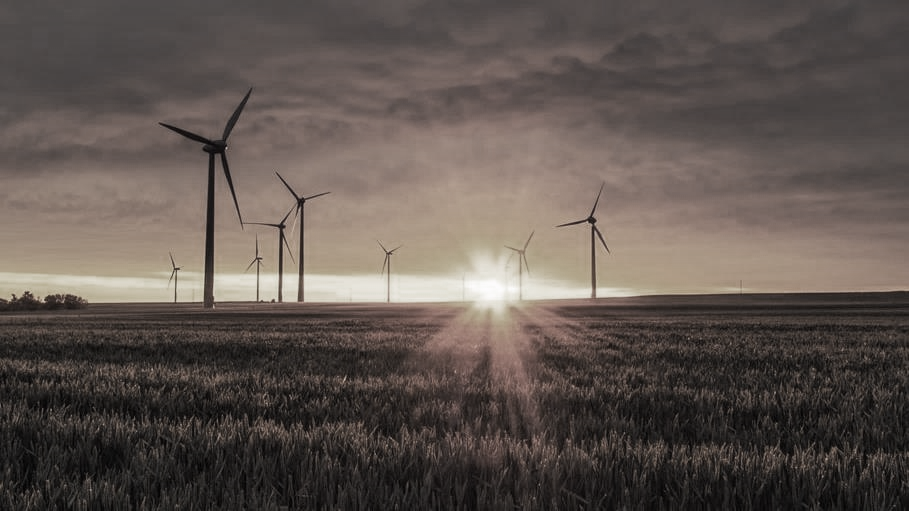 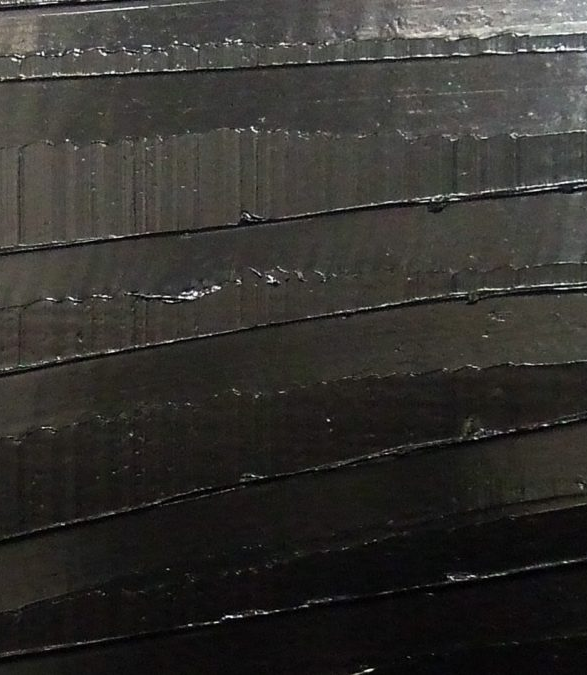 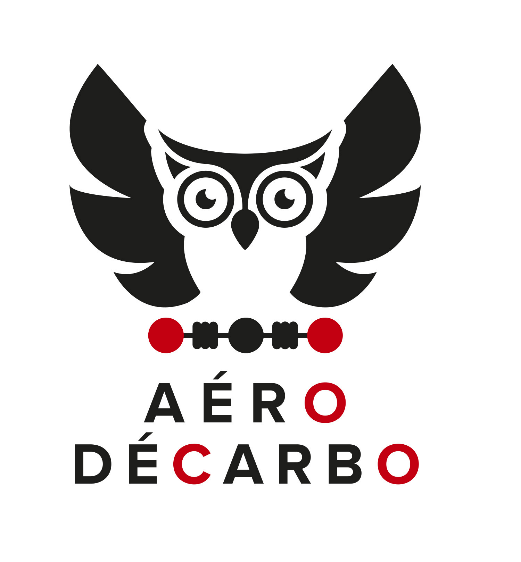 Pouvoir voler en 2050 ?
Intervention AÉRO DÉCARBO – 15.04.2022
Ihédate
AÉRO DÉCARBO – Qui sommes-nous ?
Une conscience aigüe des bouleversements amenés par le changement climatique
Passionné(e)s et professionnel(le)s de l’aviation
Historique
Mai 2020 : 1ère publication avec le Shift Project (PTEF)

Mars 2021 : 2ème version intégrant les critiques (PVE2050)

Eté 2021 : création de l’associationChangement de nom : SupAÉRO DÉCARBO  AÉRO DÉCARBO

Début 2022 : 120 membres issus de l’industrie aérospatiale française
Poser un cadre physique et méthodologique à l’intérieur duquel on peut envisager un futur soutenable et désirable pour l’aérien
S’engager dans une réflexion profonde à la hauteur des enjeux climatiques par le prisme de l’aérien
2
Définir un budget carbone pour le transport aérien
Une approche voulue neutre : au prorata des émissions de CO2 de l’aérien en 2018
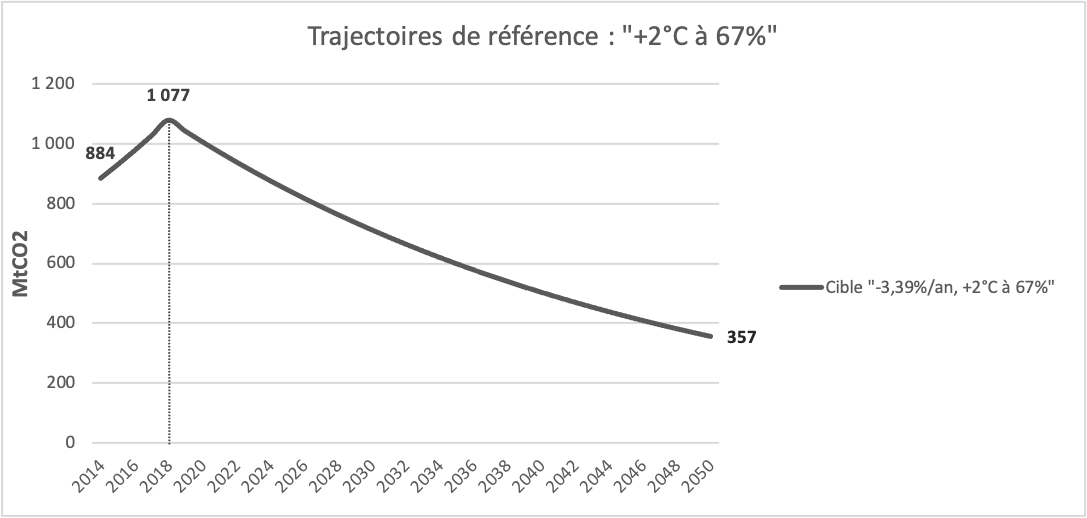 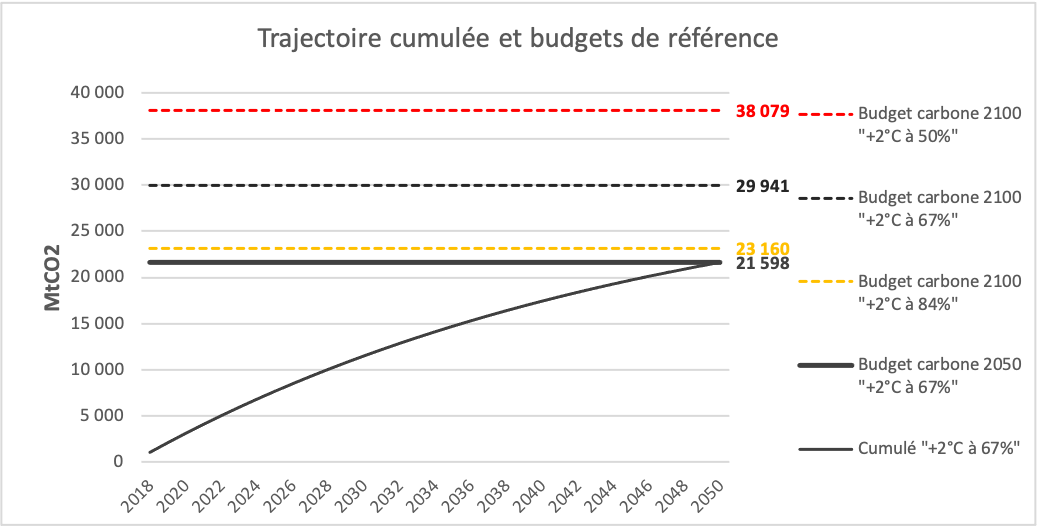 3
2 scénarios pour évaluer le potentiel décarbonant de la technologie
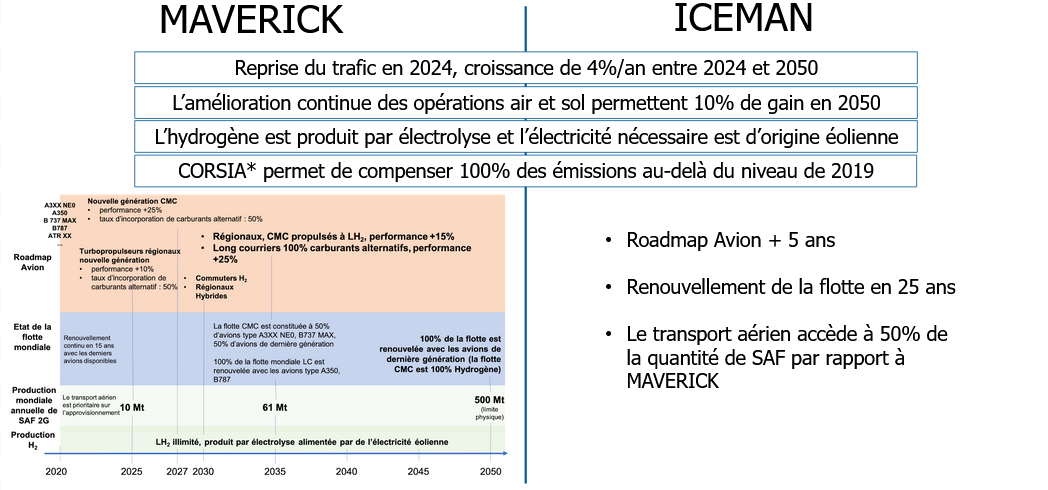 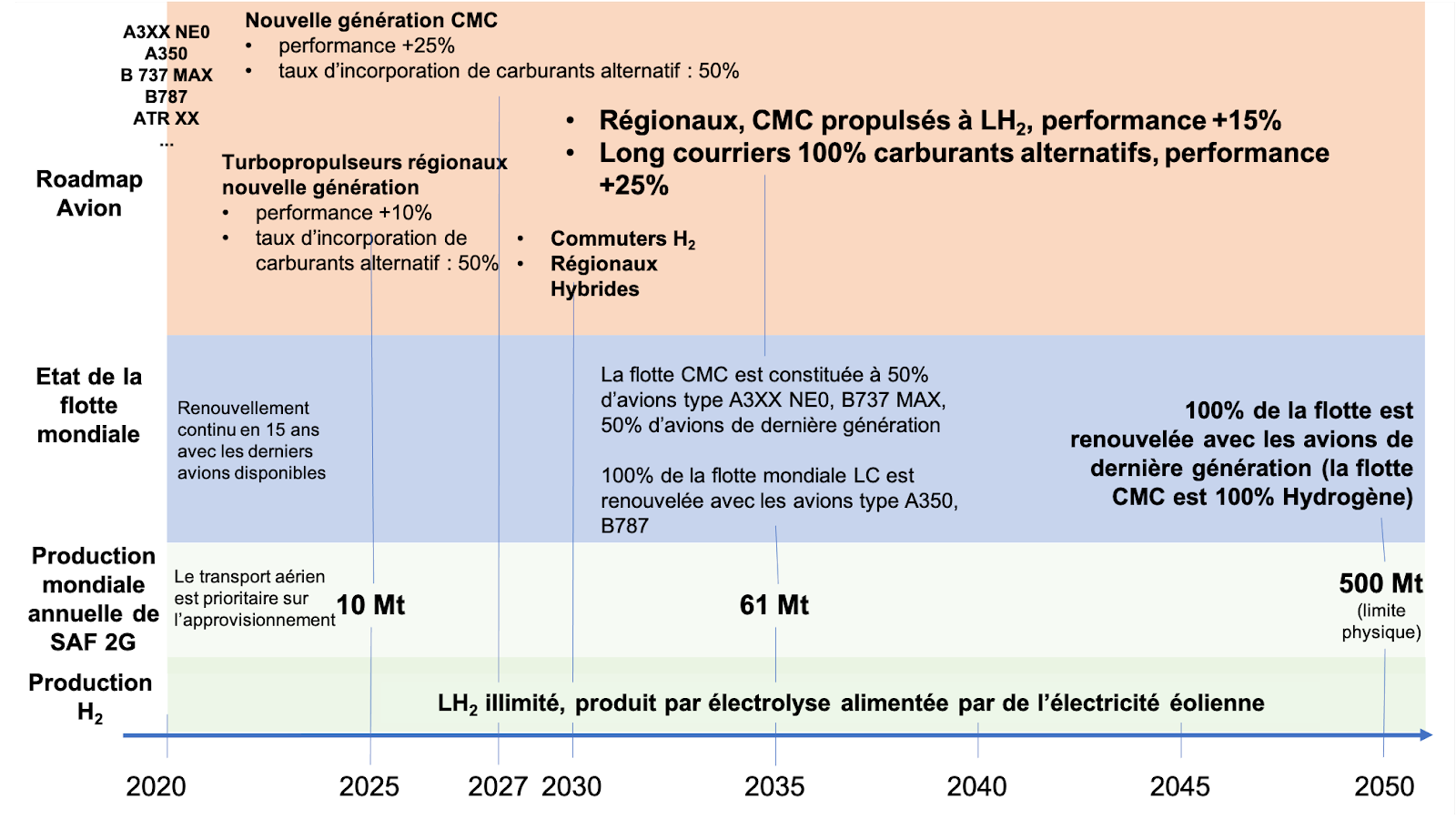 Aucun des 2 scénarios ne parvient à contenir les émissions dans le budget carbone
Même avec des hypothèses de réalisation technologique forte, le budget carbone est dépassé vers 2040 (MAVERICK)
Pour réduire le risque de dépassement et s’offrir une marge de manœuvre besoin d’agir sur la sobriété : 
Sur l’offre : amélioration du taux de remplissage, report modal
Sur la demande : réduction du « taux de croissance » du trafic
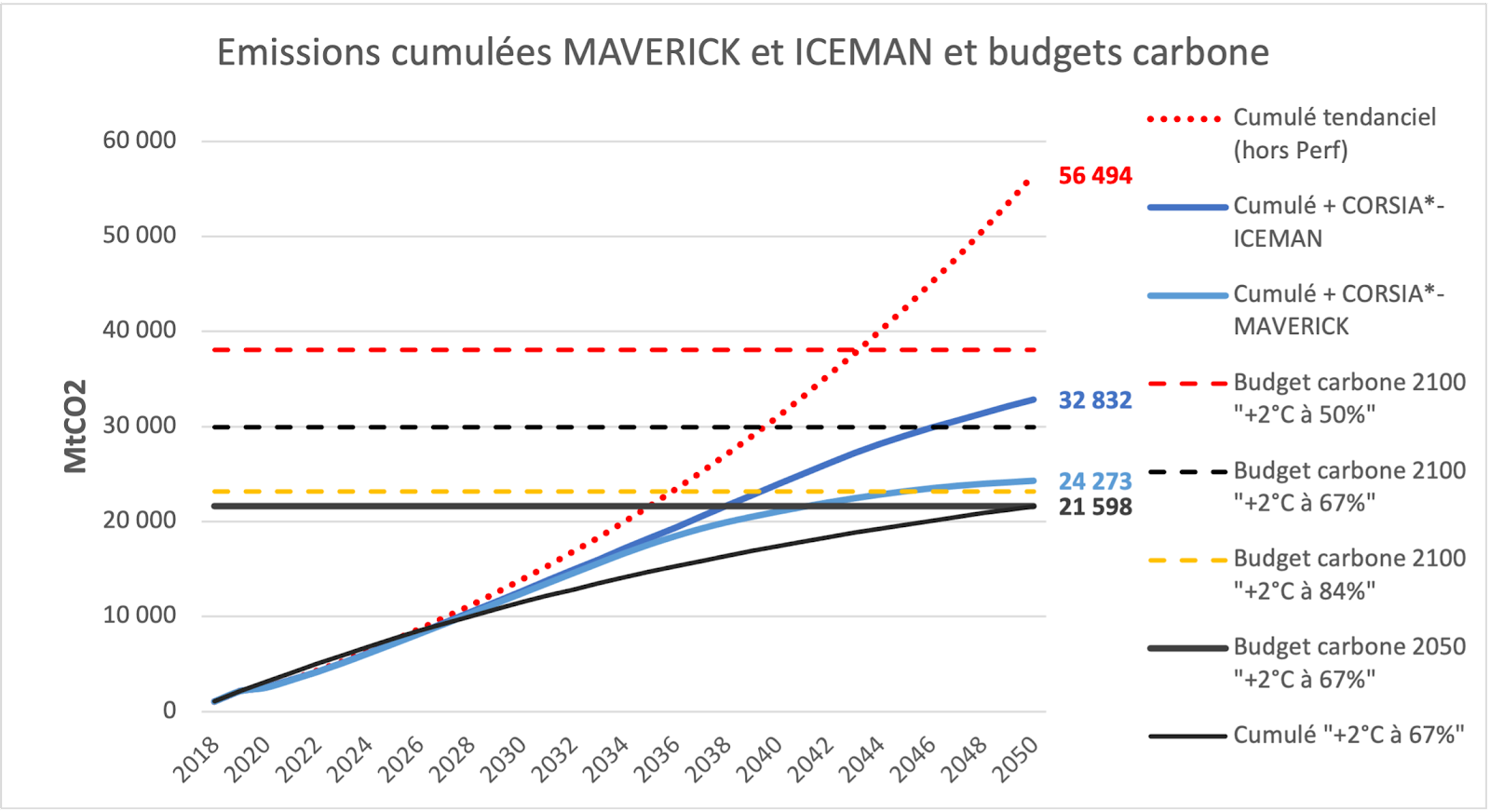 Annexes
Hypothèses sur les gains technologiques basées sur le calendrier annoncé de l’industrie (optimiste)
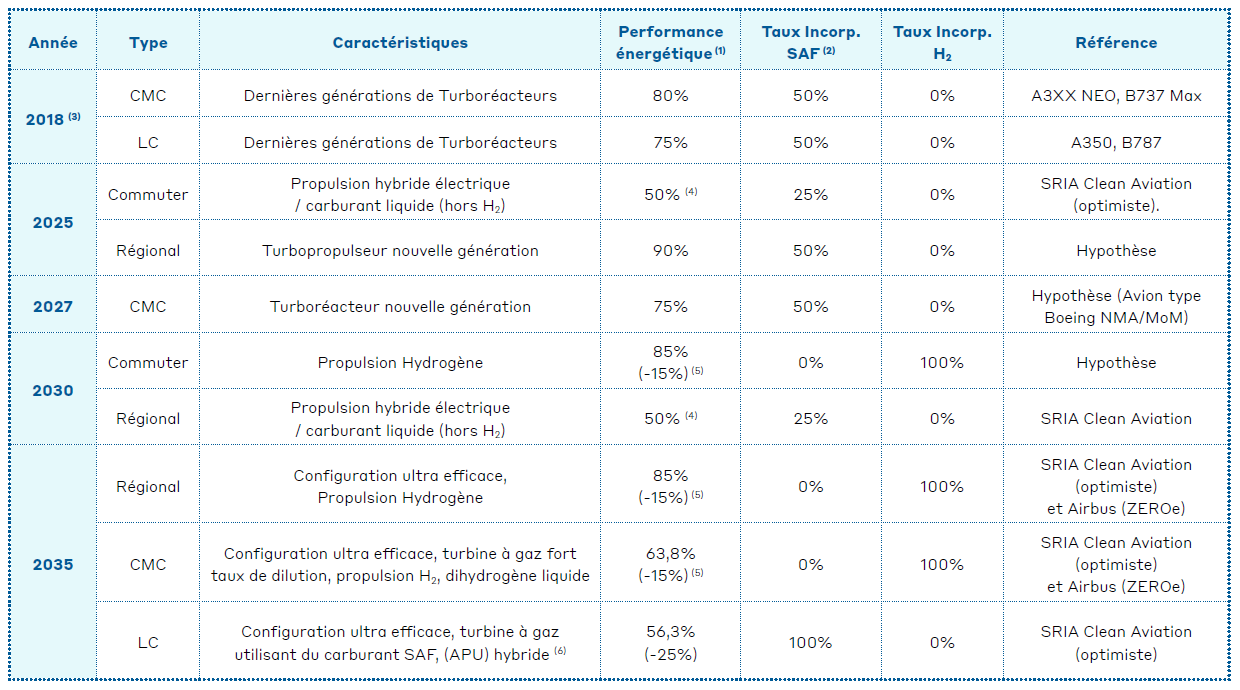 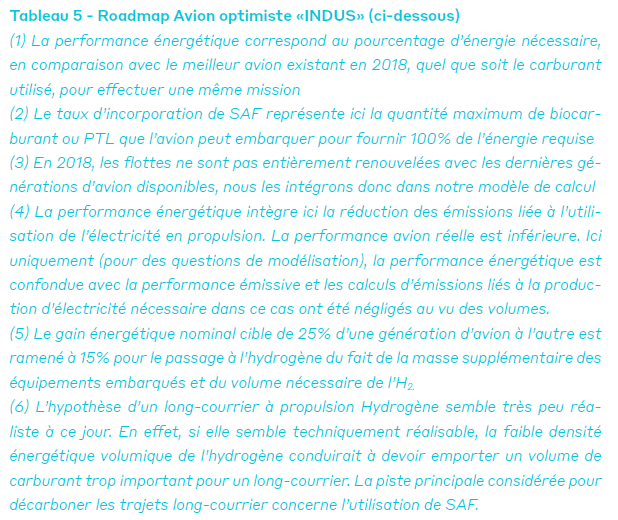